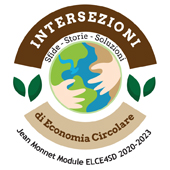 Ciclo: Intersezioni - Sfide, Storie, Soluzioni di Economia circolare
Webinar 1 - Riciclare il tessile
10 novembre 2022
I CENTRI EUROPE DIRECT
La rete dei Centri Europe Direct in Italia, fa parte di una famiglia di centri a livello europeo. I Centri EUROPE DIRECT rendono l'Europa accessibile ai cittadini sul territorio e consentono loro di partecipare a dibattiti sul futuro dell’UE.
La rete è gestita dalla Commissione europea.
PARTENARIATO
Il ciclo di webinar “Intersezioni - Sfide, Storie, Soluzioni di Economia circolare”, è organizzato dal Centro Europe Direct dell’Università di Siena, in collaborazione con i Centri Europe Direct
Roma Innovazione operativo presso Formez PA, 
Trapani Sicilia operativo presso il Consorzio interuniversitario di Trapani, 
Università Roma Tre
Il ciclo si svolge in collaborazione con il Modulo Jean Monnet ELCE4SD coordinato dal Professor Massimiliano Montini dell'Università di Siena, con l’obiettivo di sensibilizzare e accrescere la consapevolezza su questo tema.
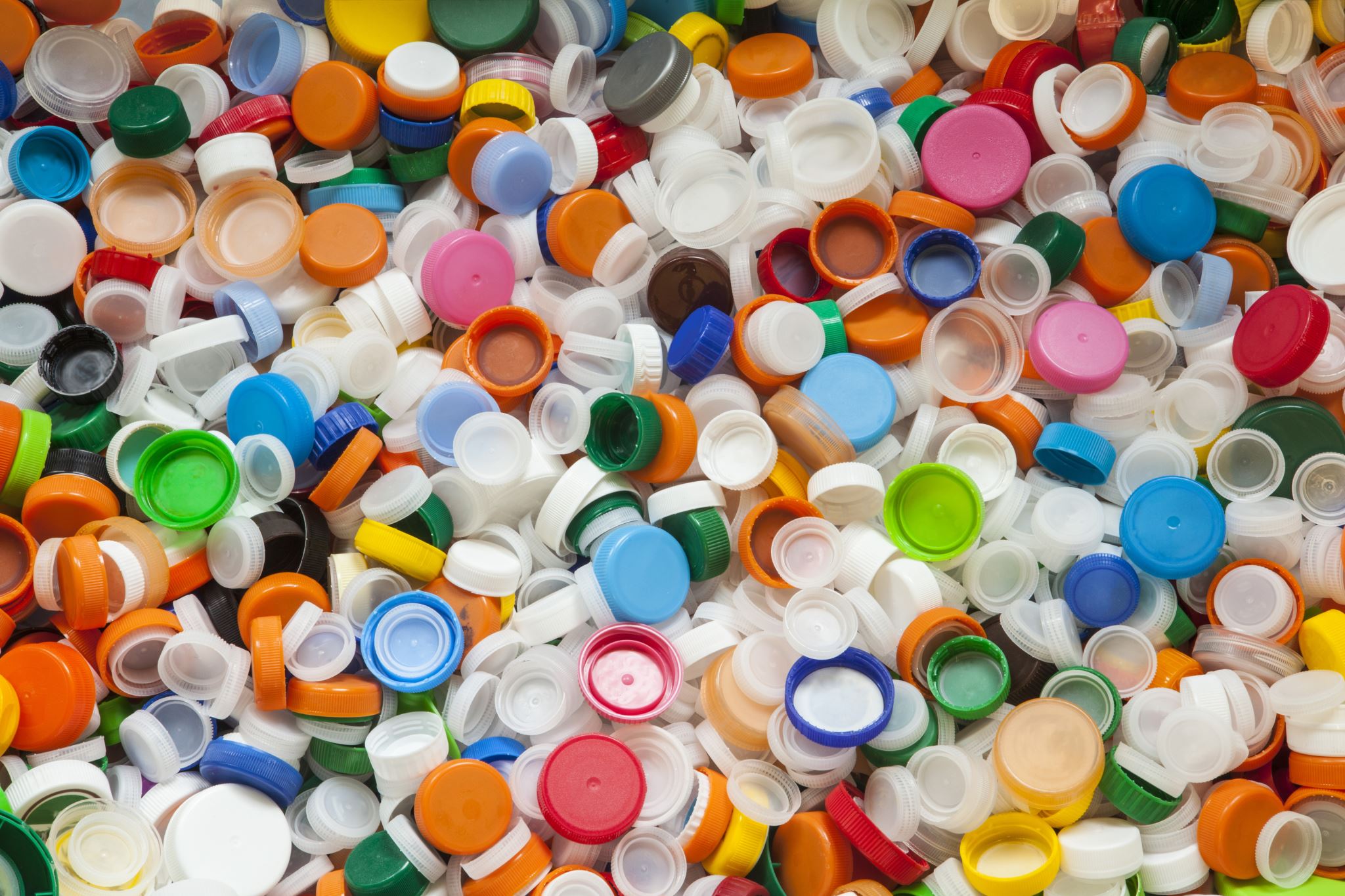 WEBINAR PRECEDENTI24 Ottobre 2019“Liberi dalla plastica”: l’azione di impulso della UE all’economia circolare e alla riduzione dell’incidenza della plastica sull’ambientehttp://eventipa.formez.it/node/195898 https://www.youtube.com/watch?v=3EYbXA1XXTA&t=294s 16 Ottobre 2020“Liberi dalla plastica”: focus sulle buone pratichehttp://eventipa.formez.it/node/266187  https://www.youtube.com/watch?v=YQwtsSwfUSU&t=12s 20 Aprile 2021La transizione ecologica e la sfida dell’economia circolarehttp://eventipa.formez.it/node/301440  https://www.youtube.com/watch?v=LmVzB-GMLzQ
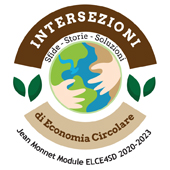 Calendario del ciclo “Intersezioni - Sfide, Storie, Soluzioni di Economia circolare”10/11/2022 - Webinar 1: riciclare il Tessilehttp://eventipa.formez.it/node/379279 17/11/2022 - Webinar 2: dall'agricoltura al tessilehttp://eventipa.formez.it/node/379283 24/11/2022 - Webinar 3 La plastica riciclatahttp://eventipa.formez.it/node/379284
Cambio di orario per il webinar 24 novembre
9:00 – 10:30